Урок математики 4 класс.
Тема:Разрядные слагаемые. Закрепление.
« Путешествие по звёздному календарю нашей страны».
.
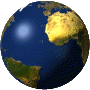 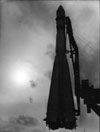 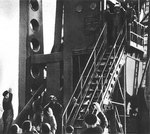 Отправляемся в полёт
Ждут нас быстрые ракеты
Для прогулок по планетам.
На какую захотим, 
На такую полетим!
Но в игре один секрет:
Опоздавшим места нет.
Жюль Верн
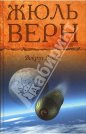 Имя человека, который первым сделал математические расчёты полёта космических ракет.
Константин Эдуардович Циолковский
Первая страничка1961 г.
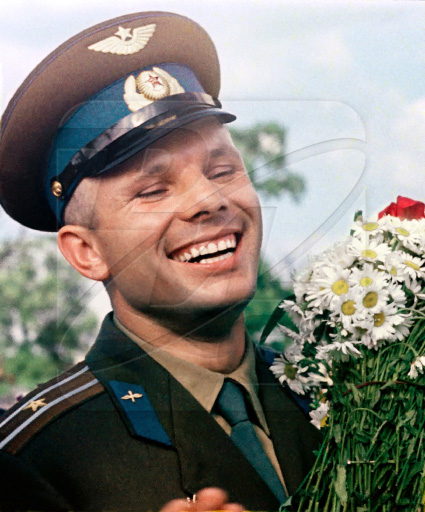 Юрий Алексеевич Гагарин  
12 апреля 1961 года 
 совершил первый полёт в космос.
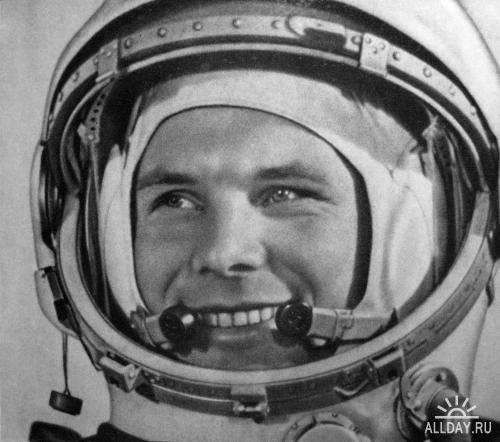 Странички покорения космоса
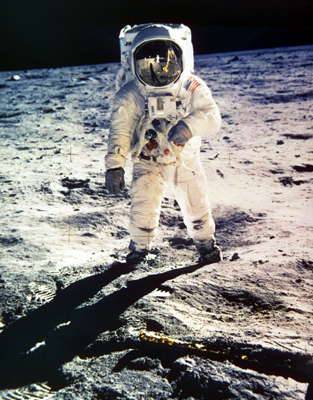 « Я – Чайка». И эта героическая женщина – Валентина Терешкова
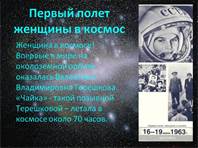 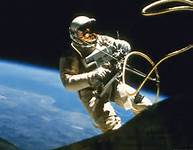 Работа над задачей
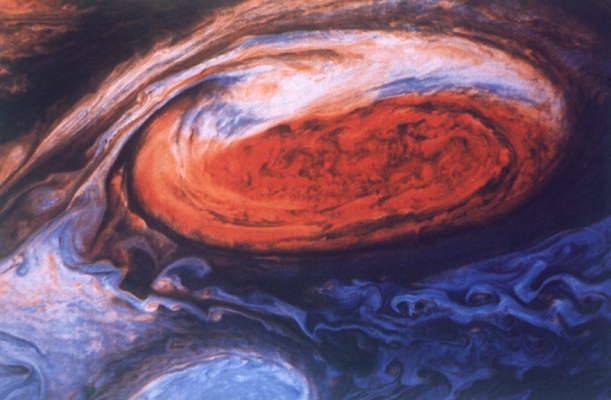 «Космическая исследовательская станция « Вояджер» пролетела от Земли до планеты Юпитер 591.300.000км. Сделав снимки Юпитера и его спутников, она продолжила полёт. Пролетев,  ещё 3.817.000 км станция  достигнула планеты Нептун. Сколько всего километров преодолела станция от Земли до Нептуна?»
Венера
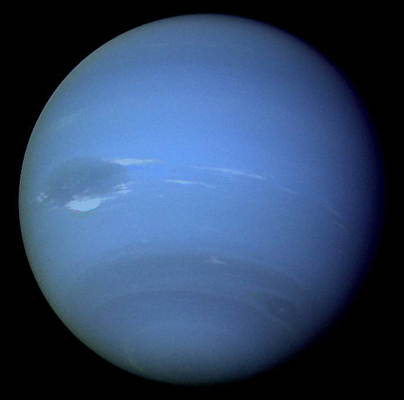 Нептун
Угадай: «Это человек выдающийся конструктор ракет».
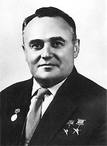 Сергей Павлович Королёв
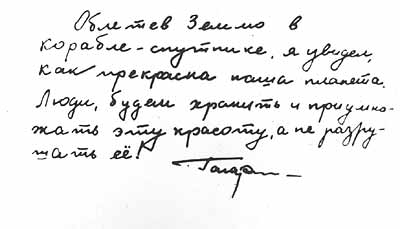 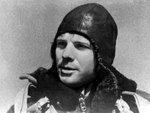 Спасибо за внимание!
Источники:
http://www.cosmoworld.ru/spaceencyclopedia/gagarin/index.shtml?gagarin.html

http://artuniverse.ya.ru/replies.xml?item_no=2313